Дидактика як наука.Процес навчання
1
План
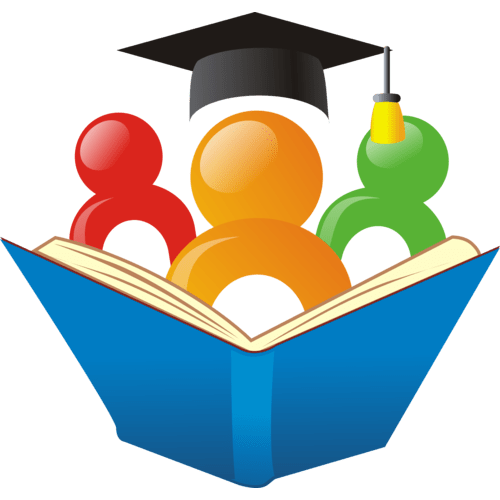 Сутність дидактики.
Процес навчання.
Функцій процесу навчання.
Мотивація навчання.
2
Ян Амос Коменський
Дидактика 
(від гр. “didacticos”) – той, хто навчає
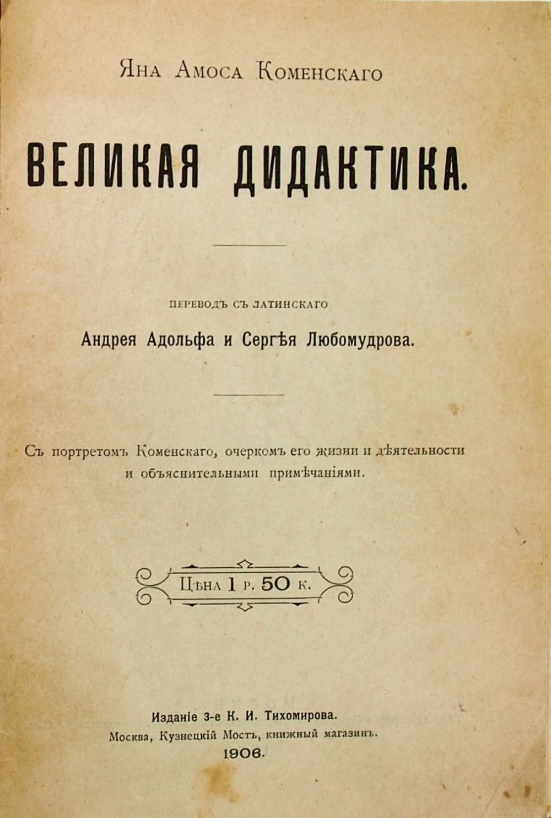 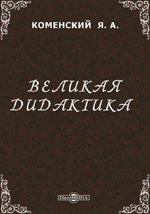 (1592-1670)
3
Дидактика – наука про навчання та освіту, їх мету, зміст, методи, засоби та організаційні форми (І.П. Підласий).
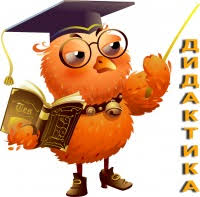 Дидактика – галузь педагогіки, яка розробляє теорію освіти, навчання, виховання у процесі навчання (М.М. Фіцула)
4
5
І5
Дидактична система – це сукупність взаємозв’язаних елементів, якими є цілі навчання, зміст навчання, методи навчання, засоби і організаційні форми навчання
ІІ
ІІІ
Чому вчити?
V
IV
І – цілі навчання 
ІІ – зміст навчання 
ІІІ – методи навчання 
IV – засоби навчання 
V – форми організації навчання
Як вчити?
Що вивчати?
В якій формі, де, коли навчати?
Чим навчати?
6
І
А
ІІ
ІІІ
А – учитель 
В – дидактична система 
С  – учень 
М  – мотиви навчання 
З  – задатки і здібності 
Р  – результати навчання
В
V
IV
М
С
З
Р
7
Процес навчання
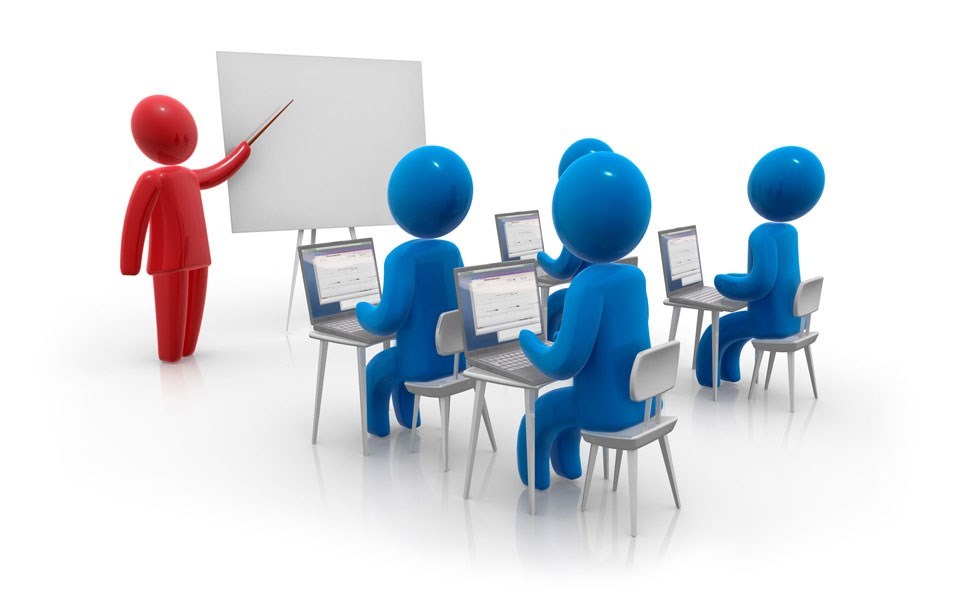 8
Процес навчання
Викладання
Учіння
цілеспрямований процес засвоєння учнями знань, оволодіння вміннями і навичками. У широкому значенні – оволодіння соціальним досвідом з метою його використання в практичному житті.
цілеспрямована діяльність учителя в процесі навчання, що полягає в постановці перед учнями пізнавального завдання, повідомленні нових знань, організації спостережень, лабораторних і практичних занять, керівництві роботою учнів із самостійного засвоєння знань, у перевірці якості знань, умінь та навичок
9
Учіння
10
Компоненти процесу навчання
11
Функції процесу навчання
Освітня 
Розвиваюча
Виховна
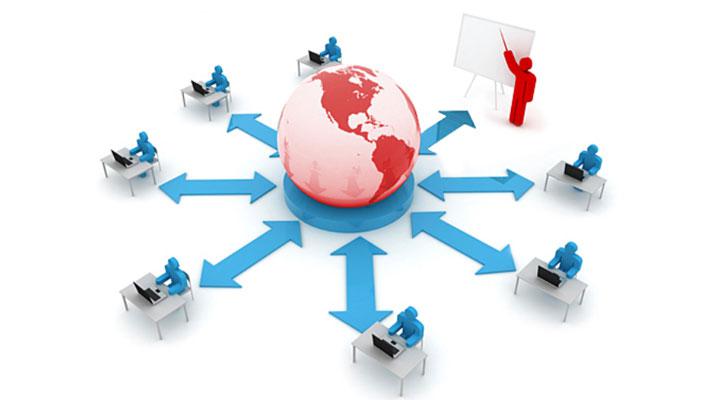 12
Освітня функція процесу навчання
озброїти учнів системою наукових знань, умінь та навичок у відповідності до чинного стандарту освіти
навчити творчо використовувати отримані знання, уміння та навички у практичній діяльності
навчити самостійно отримувати знання
розширити загальний кругозір для вибору подальшого шляху отримання освіти та професійного самовизначення
13
Освітня функція процесу навчання
14
Знання – узагальнений досвід людства, що відображає різні галузі дійсності у вигляді фактів, правил, висновків, закономірностей, ідей, теорій, якими володіє наука
15
Уміння – здатність на належному рівні виконувати певні дії, заснована на доцільному використанні людиною знань і навичок.
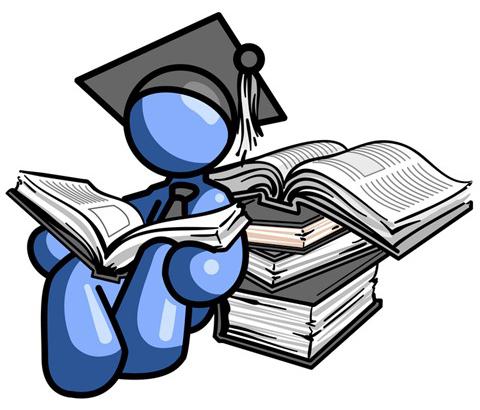 Навичка – психічне новоутворення, завдяки якому індивід спроможний виконувати певну дію раціонально, точно і швидко, без зайвих затрат фізичної та нервово-психічної енергії.
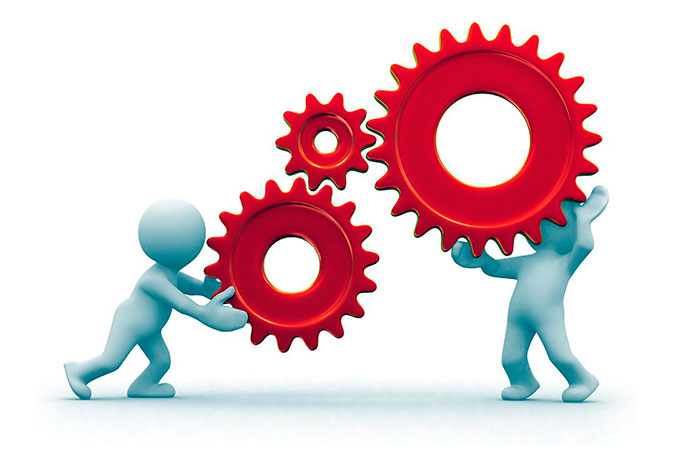 16
Розвиваюча функція
Виконання цієї функції має забезпечувати розвиток:
логічного мислення
уяви
різноманітних видів пам’яті 
розумових якостей 
мовлення
пізнавального інтересу та пізнавальних потреб
сенсорної та рухової сфери
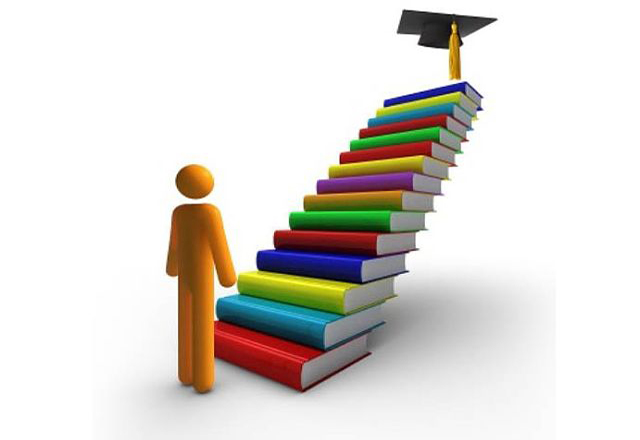 17
Учні закладу загальної середньої освіти мають навчитися:
класифікації 
аналізу 
синтезу 
порівнянню 
абстрагуванню 
узагальненню
структуруванню 
систематизації 
конкретизації 
варіюванню 
доведенню 
робити висновки 
поясненню
18
Виховна функція
Реалізація цієї функції передбачає забезпечення:
усвідомлення учнем навчальної діяльності як соціально значущої
формування морально-ціннісних орієнтирів у процесі оволодіння ЗУН
виховання моральних якостей особистості
формування позитивних мотивів навчання
формування досвіду спілкування між учнями та співробітництва з учителями в освітньому процесі
виховного впливу особистості вчителя як прикладу для наслідування
19
Ефективність реалізації функцій залежить від:
Використання змісту навчального матеріалу
Добору форм, методів і прийомів навчання
Забезпечення порядку і дисципліни на уроці
Використання оцінок
Особи вчителя, його поведінки, ставлення до учнів
20
Мотивація навчання
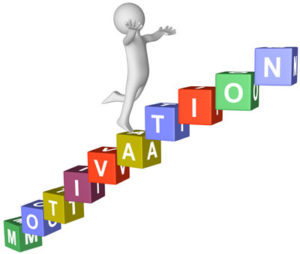 Мотив навчання (від фр. motif – рухаю) – внутрішня спонукальна сила, яка забезпечує залучення особистості до пізнавальної діяльності, стимулює розумову активність
21
Класифікація мотивів навчання
22
23
Рівні навчальної мотивації учнів
24
Причини низької мотивації
Затримка психічного розвитку
Локальні ураження центральної нервової системи
Погане здоров'я;
Недоліки розвитку мислення
Недоліки розвитку інших пізнавальних процесів (пам'яті, уваги, сприйняття)
Вчитель не знає, або не враховує типи нервової системи
Педагогічна занедбаність
Несформованість прийомів навчальної діяльності
Відсутність мотивації досягнення успіху
Відсутність навчальних інтересів
Інтелектуальна пасивність
25
Найважливішим мотивом навчання є почуття успіху, задоволення від досягнутого. Серед багатьох чинників,які випливають на мотивацію учнів до навчання  є ОЦІНЮВАННЯ .
ОЦІНКА
ПОХВАЛА
УСПІХ
ГОЛОВНЕ ДЖЕРЕЛО МОТИВАЦІЇ  УЧНЯ ДО НАВЧАННЯ
26
ТИПОВІ ПОМИЛКИ ПЕДАГОГА…
Не належна увага щодо проведення мотивації  на уроці
Помилкова думка: “…раз дитина прийшла до школи, то вона повинна робити все те, що  рекомендує вчитель…”
Інколи вчителі спираються на негативну мотивацію (покарання з боку вчителів, батьків , поганою оцінкою тощо)
27
Забагато «НІ»
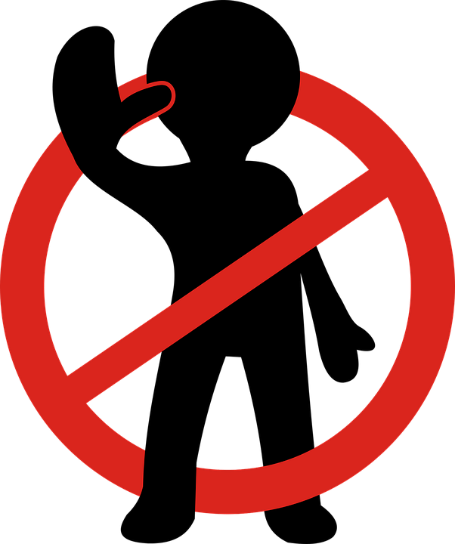 НЕ веди себе так
НЕ повертайся
НЕ вставай
НЕ заважай
НЕ питай, Я скажу, коли можна….
РЕЗУЛЬТАТ
В учнів формується СТРАХ перед школою,перед вчителем. НАВЧАЛЬНА ДІЯЛЬНІСТЬ РАДІСТЬ НЕ ПРИНОСИТЬ
28
Знову  не вивчив, не написав, я дурний!!!
Та  НЕ ХОЧУ я іти до тієї школи
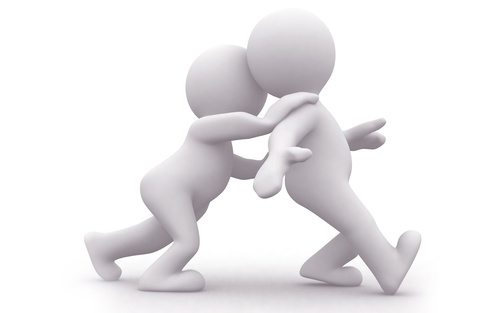 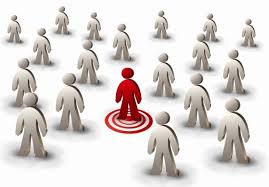 Навіщо, що я там забув???
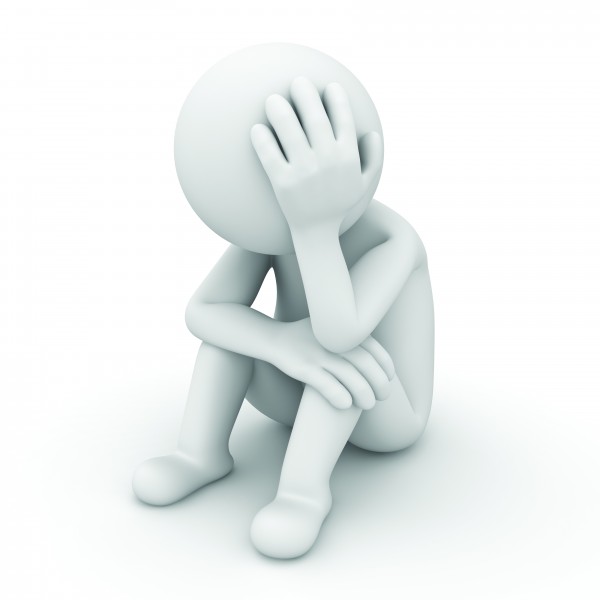 УРА! 
Уроки по 30 хвилин…
Що я там не бачив, НУ, ЗЕМНА КУЛЯ     і…
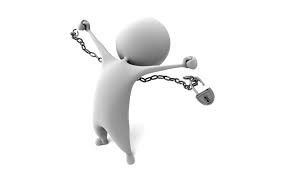 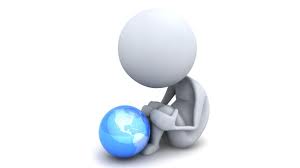 29
Ти не кмітливий
Ти знову не вивчив, часу не вистачило?
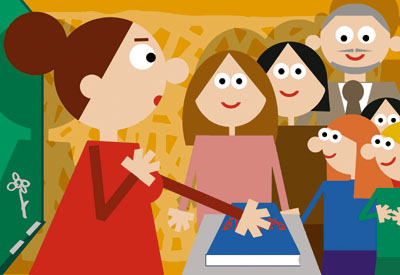 Ставлю двійку, втретє….що ти собі думаєш? Де твої батьки???
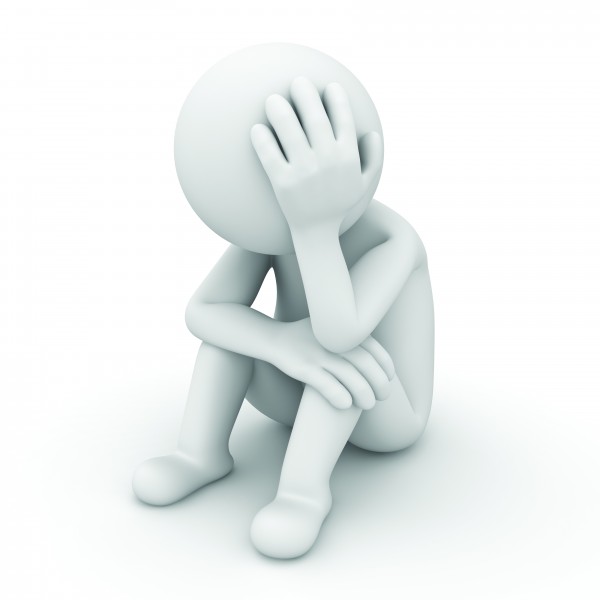 Ти чим слухав на уроці, я це вже пояснювала!
Учень знає, що нічого доброго його в школі не чекає, але він все-таки йде до школи, йде до класу!
30
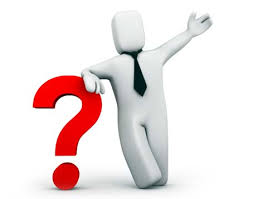 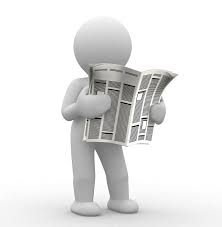 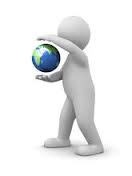 Щось важливе?
Ти тільки поглянь, це цікаво…
Дізнайся!
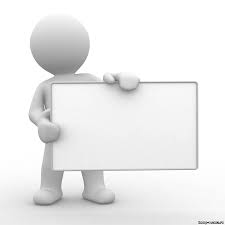 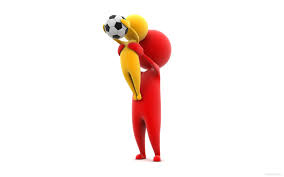 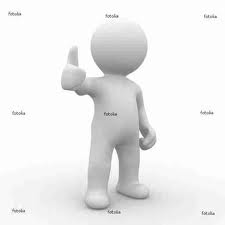 Я допоможу тобі!
Опануй, в тебе вийде..
Тобі сподобалось?
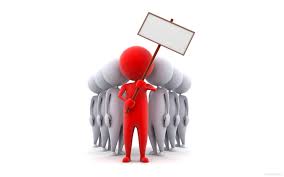 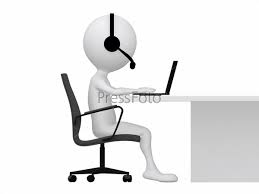 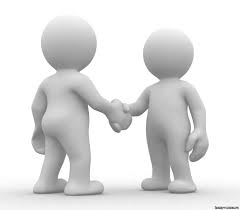 Ти  станеш  кращим
Пам'ятай!
 Ми партнери, звертайся за допомогою
Дізнайся самостійно, розкажи іншим..
31
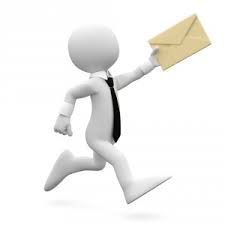 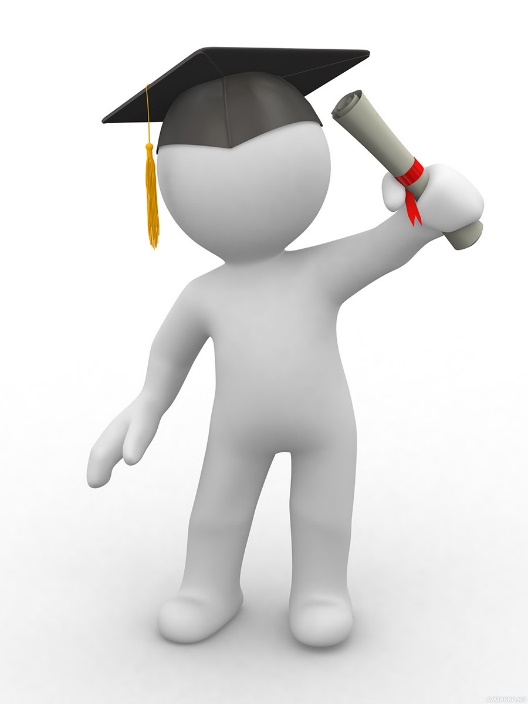 У мене все вийшло в школі, у мене все вийде і надалі…
Висновок: 
НЕГАТИВНА МОТИВАЦІЯ  ПОРОДЖУЄ НЕГАТИВНІ ЕМОЦІЇ.  Спрямуємо свої ресурси на ПОЗИТИВ!
ЗМОЖЕШ!   НАМАГАЙСЯ!   КРОКУЙ ВПЕРЕД!   ВСЕ БУДЕ ДОБРЕ!
32